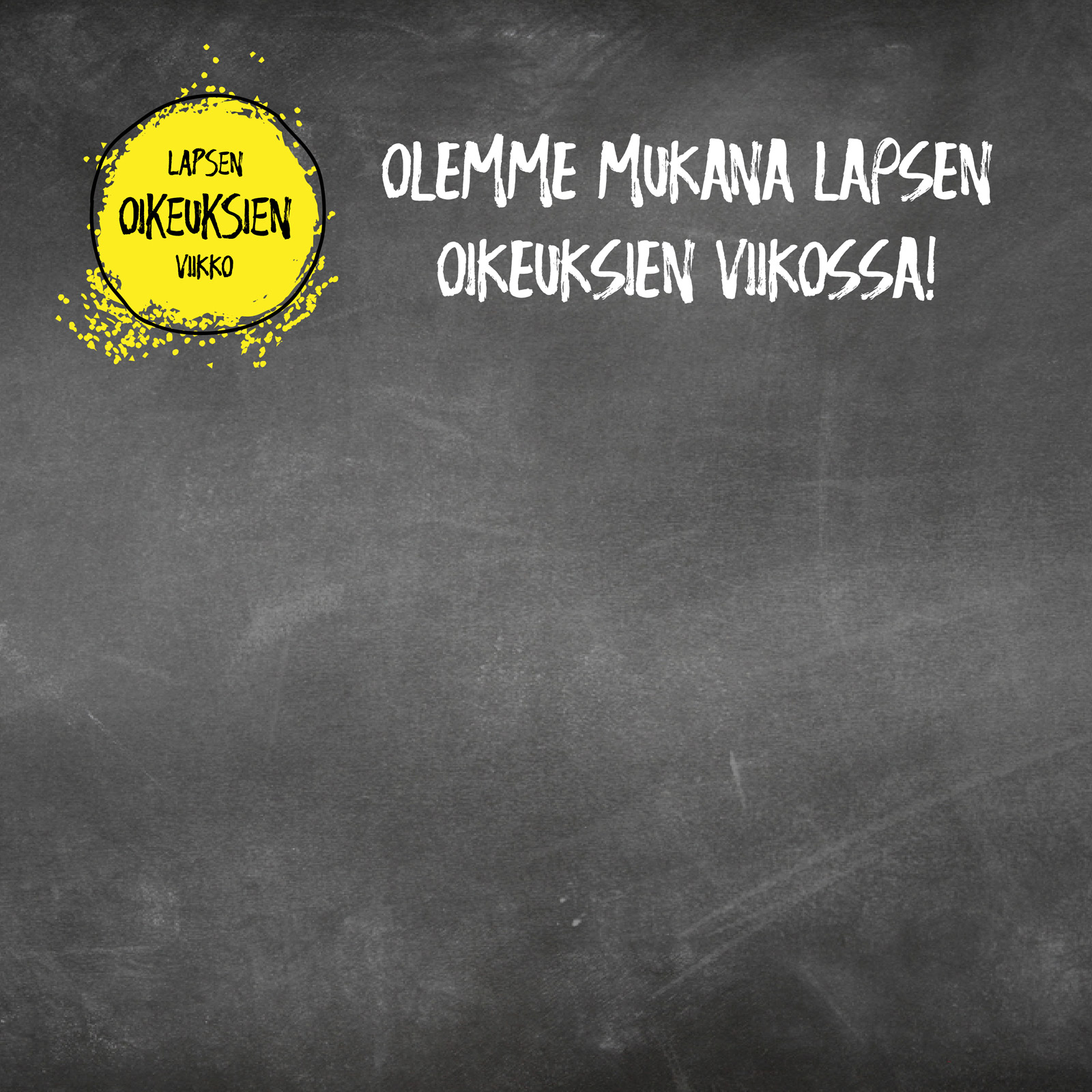 (Esimerkkitapahtuma, muokkaathan alle oman tapahtumasi tiedot. Muokkaa lisäksi tarvittavat logot alle. Lisätessäsi kuvaa voit valita kuvan kohdalla valikosta ’Vie eteen’, jolloin kuvan siirtäminen on helpompaa.)KOKO PERHEEN TAPAHTUMA! torstaina 17.11.2022 klo 17–19. Ohjelmassa esimerkiksi  esiintyjiä ja yhteistä tekemistä! Ilmoittaudu mukaan täältä xxx. Tapahtumaa järjestämässä lapsi- ja varhaisnuorisojärjestöt
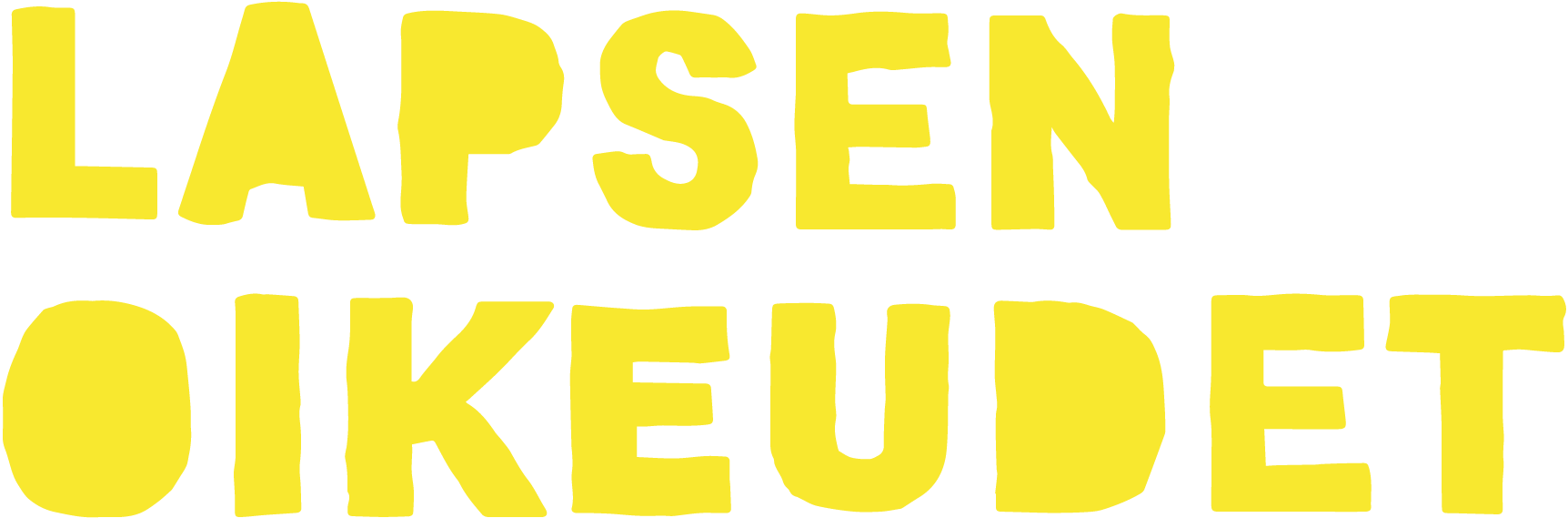 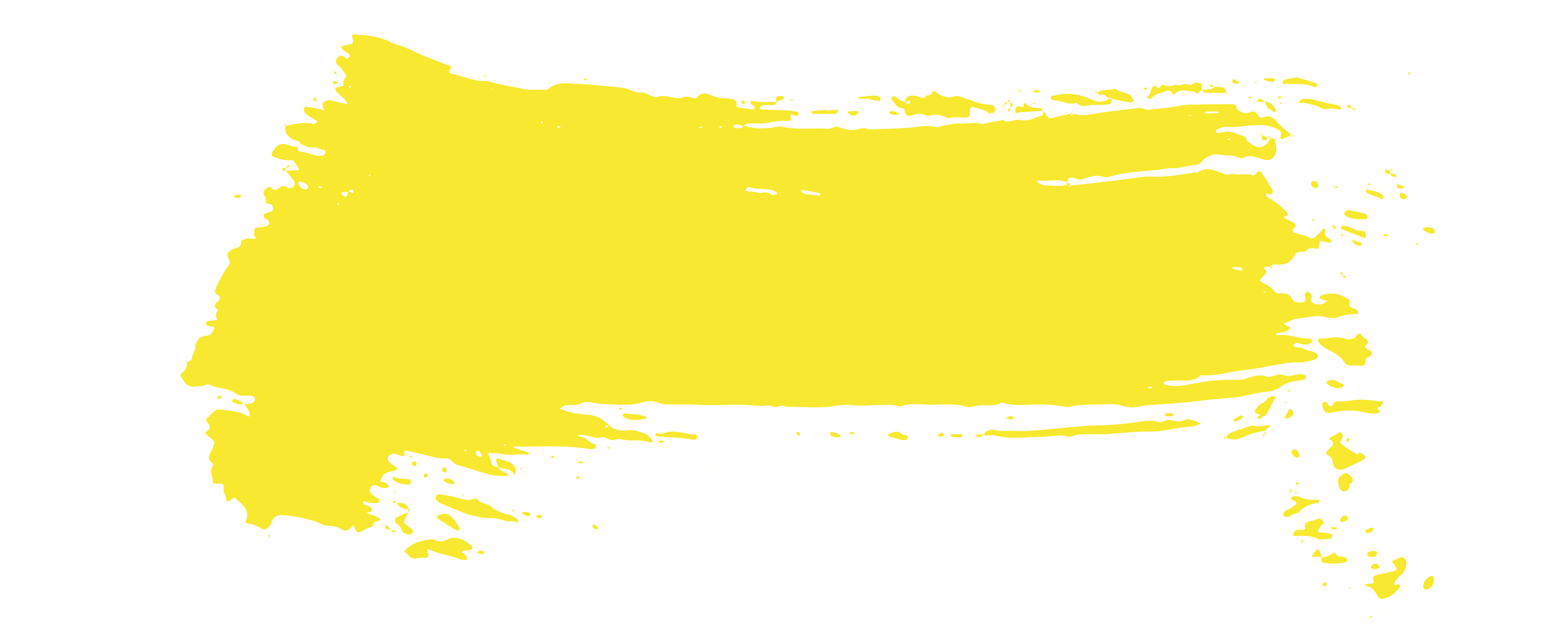 Vi är med i veckan för 
barnets rättigheter!
(Det här är ett exempel. Redigera informationen om ditt evenemang.  Lägg också till logotyper om du vill.)ETT EVENEMANG FÖR HELA FAMILJEN PÅ NÄTET! På torsdag 19.11.2020 klockan 17–19. Innehåller presentationer och gemensamma aktiviteter!Anmål er här: xxx
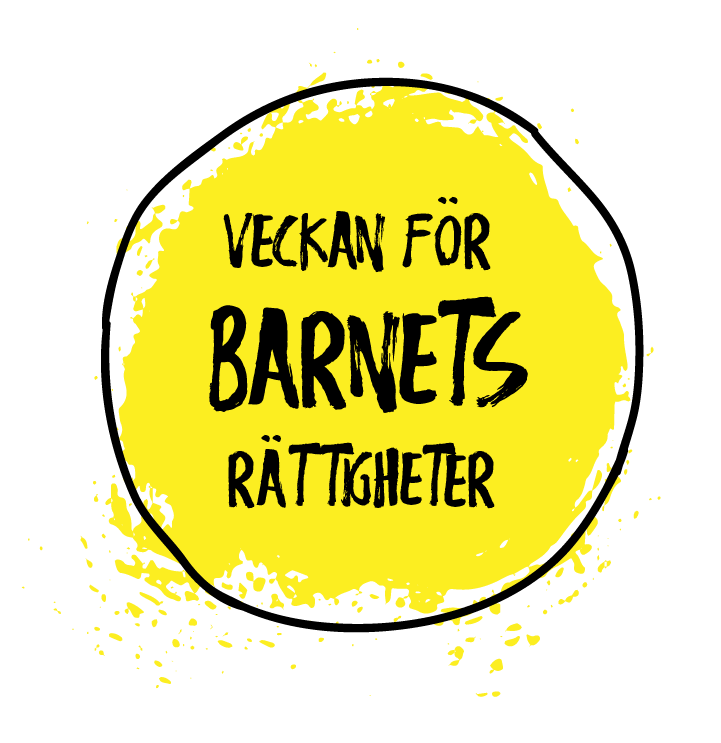 oHJEET KUVAN TALLENTAMISEKSI
Voit tallentaa muokkaamasi mainospohjat kuviksi seuraavanlaisesti: 

Valitse vasemmasta yläkulmasta Tiedosto  Vie  Muuta tiedostotyyppi  Jpeg –tiedosto

Kun painat Tallenna, ohjelma kysyy, tallennatko molemmat sivut vai vain yhden sivun. Kannattaa valita ’Vain tämä’, eli esillä oleva sivu, sillä ohjelma ei välttämättä saa tallennettua useita pohjia kuviksi samanaikaisesti. 

Mikäli ohjelma kysyy pikselimäärää, kannattaa valita 1200x1200 px.)